Как правильно
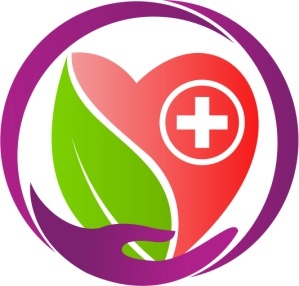 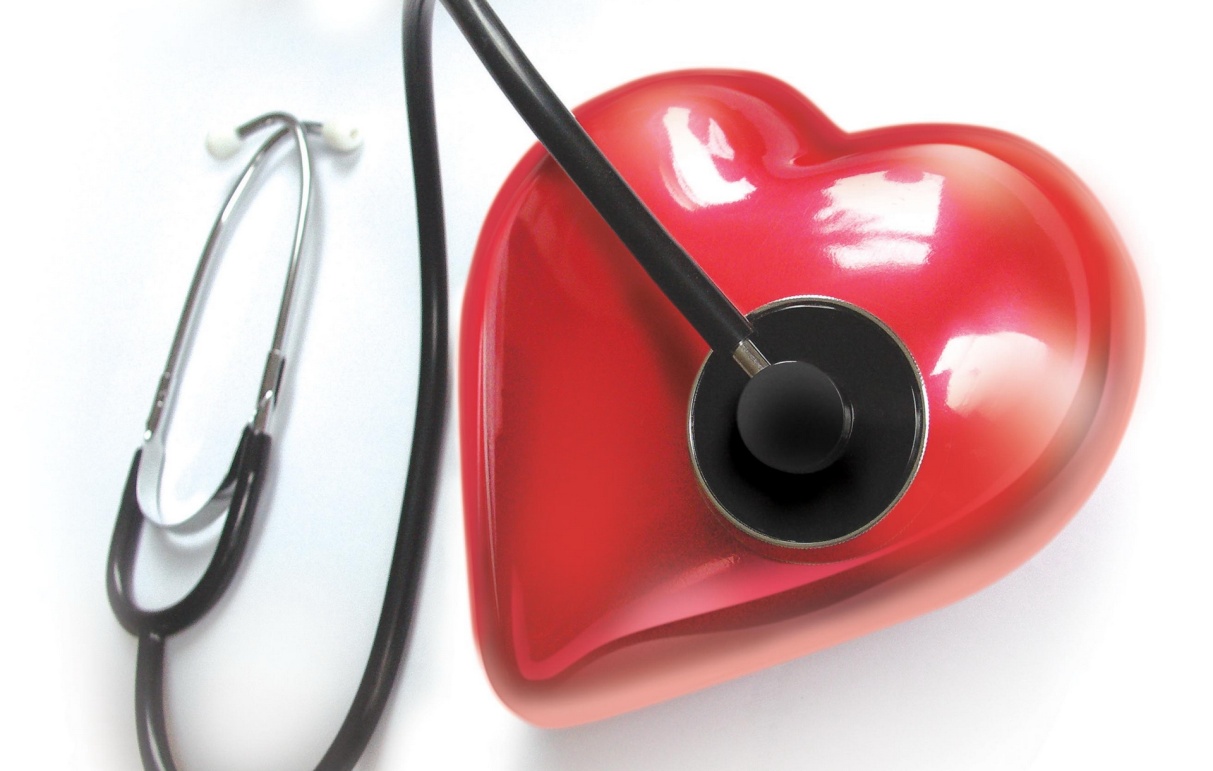 измерить 
артериальное давление

Подготовила врач по медицинской профилактике
 ГБУЗ «ООЦМП» Милюкова Ирина Николаевна
2015 год
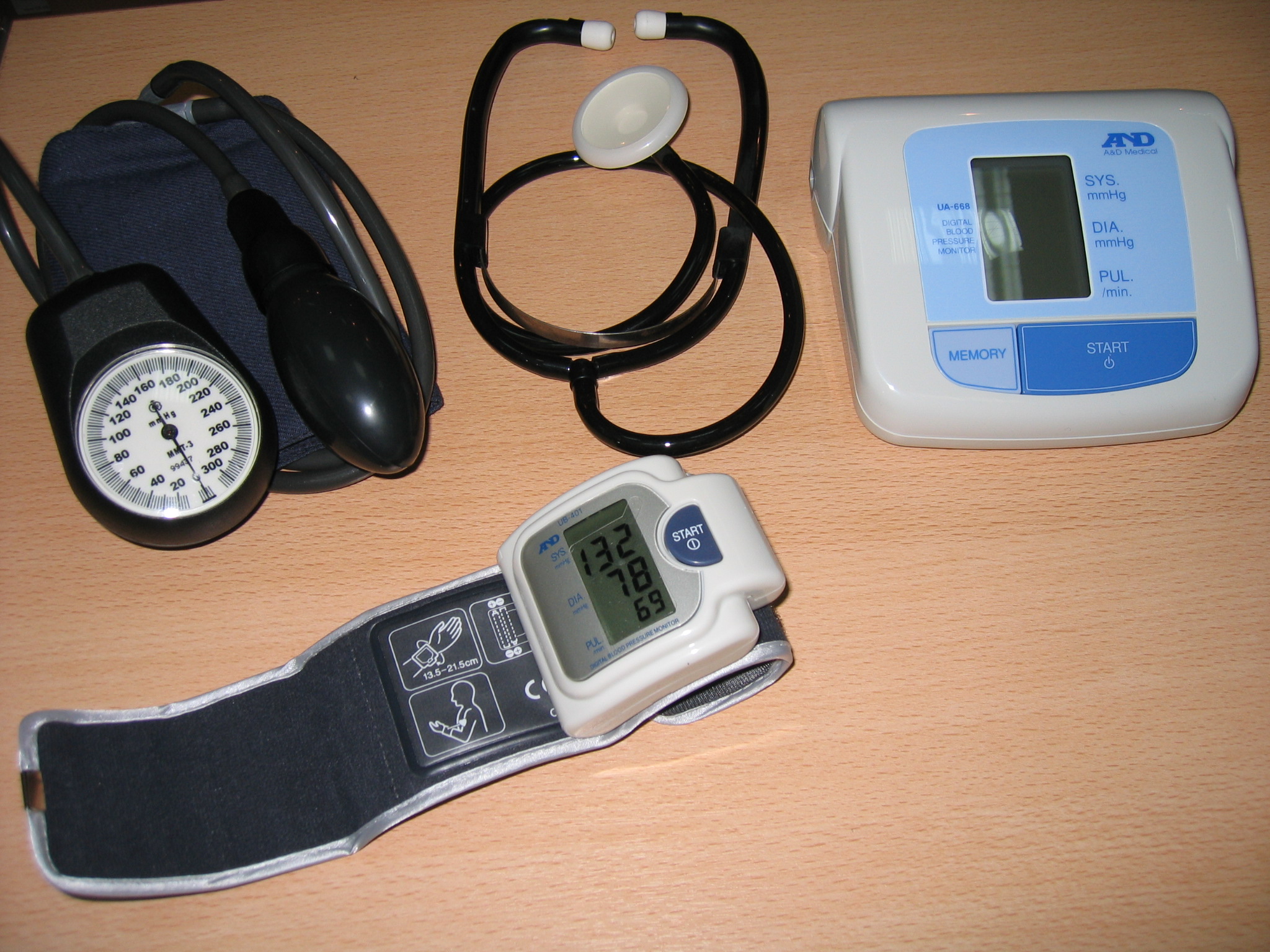 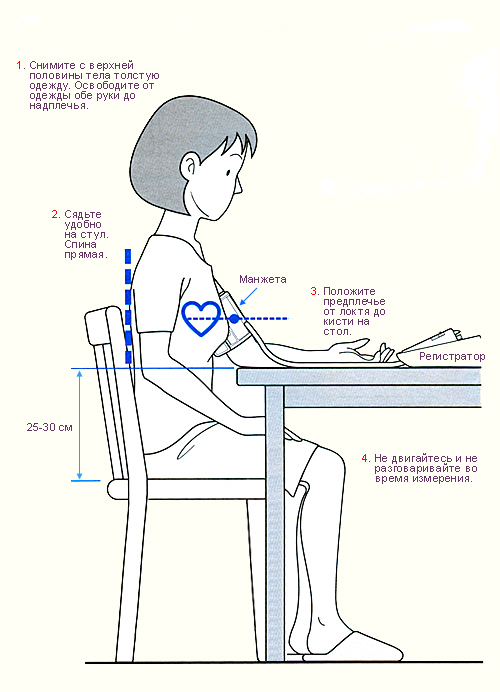 Измерение АД производят в спокойном состоянии пациента 


Пациент располагается на удобном стуле или в кресле, рука расслаблена и опирается на поверхность стола или другой опоры
Резиновая часть манжеты должна составлять не менее 2/3 длины предплечья и не менее 3/4 окружности руки
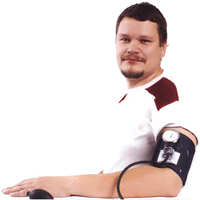 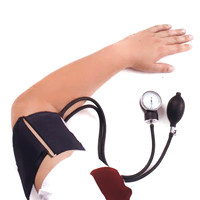 Манжету следует накладывать на плечо на уровне сердца так, чтобы ее нижний край располагался на 2 см выше локтевого сгиба
Необходимо учитывать
глубокое дыхание приводит к повышенной лабильности АД

разговоры во время измерения, напряжение или скрещивание ног сопровождаются существенным повышением АД
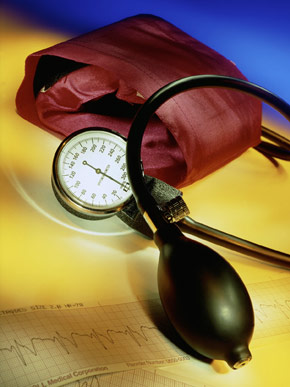 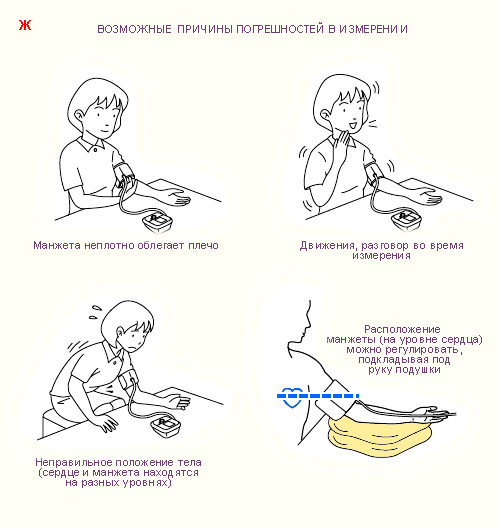 Измерение АД на каждой руке следует проводить не менее 3 раз с интервалом не менее минуты, при этом за конечное АД принимается среднее из двух последних измерений
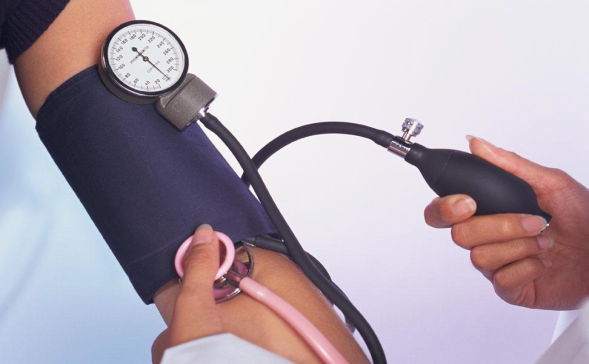 При первичном осмотре давление определяется на обеих руках, в дальнейшем измерение производится на руке с более высоким АД
Желательно исключить употребление кофе и крепкого чая (в течение часа перед исследованием), курение (в течение 30 мин.), применение симпатомиметиков (включая назальные и глазные капли)
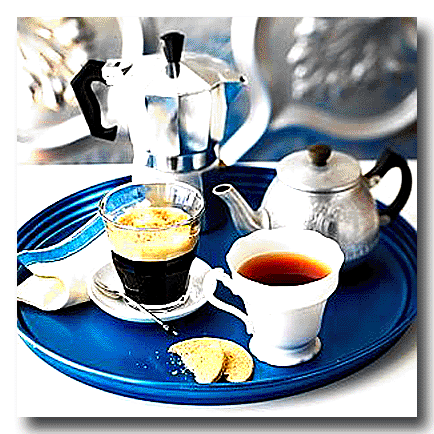 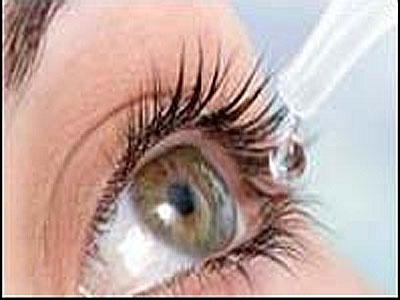 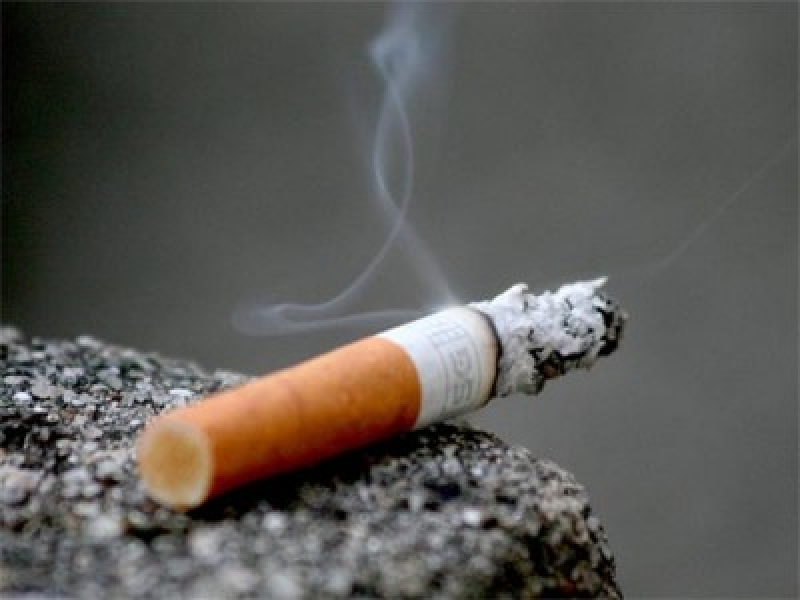 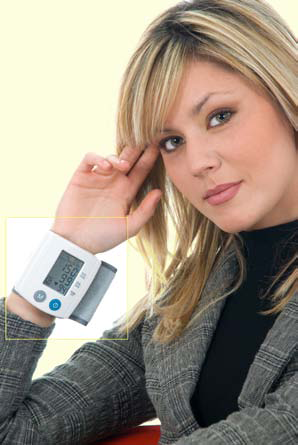 Следует 
с осторожностью трактовать результаты, полученные с помощью большинства имеющихся в настоящее время приборов, которые измеряют АД 
на запястье 


Необходимо также иметь в виду, что приборы, измеряющие АД в артериях пальцев кисти, отличает низкая точность получаемых при этом значений АД
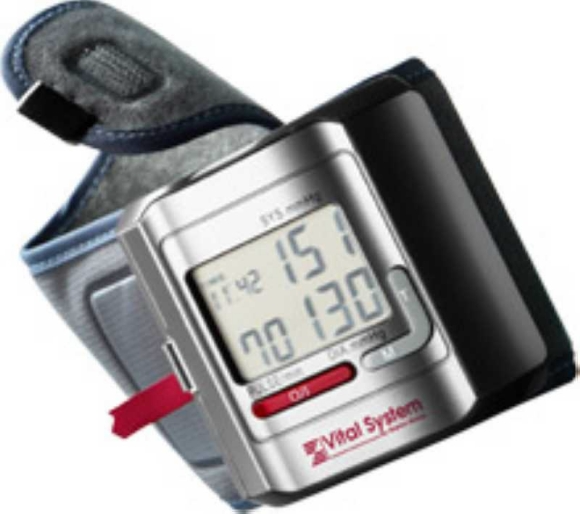 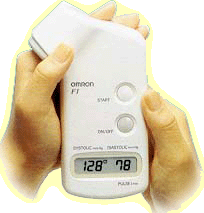 Метод домашнего измерения АД рекомендован:
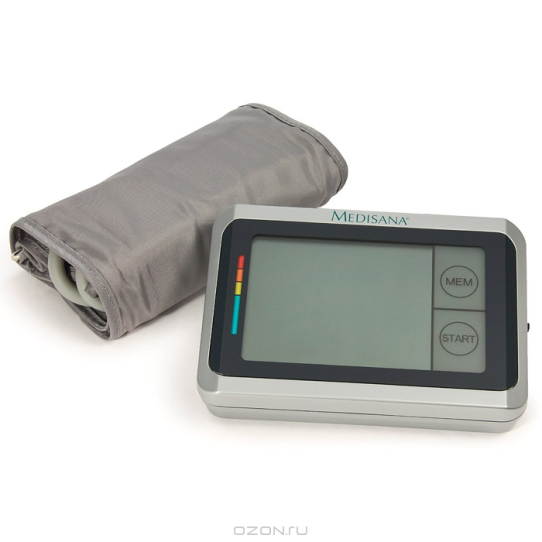 для всех больных, получающих антигипертензивную терапию
для диагностики 
АГ «белого халата»
маскированной АГ
резистентной АГ
для повышения приверженности больных АГ к лечению
для улучшения контроля АД
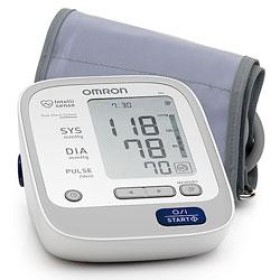 Для домашнего измерения АД необходимо применять полуавтоматические и автоматические приборы, основанные на осциллометрическом методе измерения АД на плече
Не рекомендовано использовать сфигмоманометры, измеряющие АД на пальце или запястье ввиду большой вероятности получения некорректных данных
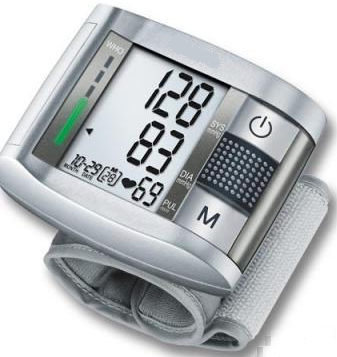 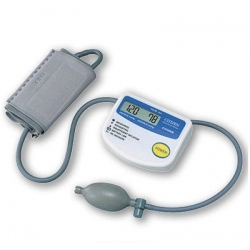 К приборам для домашнего измерения АД предъявляются также следующие требования: 

удобство в использовании
наличие легкочитаемого цифрового дисплея
наличие соответствующей памяти
наличие плечевых манжет различных размеров
возможность вычисления средних значений, полученных в результате 2–3 измерений
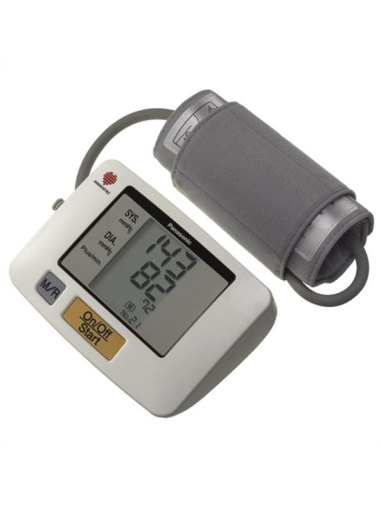 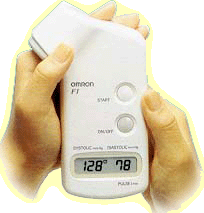 Методика проведения домашнего измерения АД
в течение 7 последовательных рабочих дней (или обычных будних дней) производится 

двукратное измерение утром с 06:00 до 09:00 
двукратное измерение вечером с 18:00 до 21:00

(перед едой и приемом антигипертензивных препаратов) со строгим соблюдением правил измерения АД
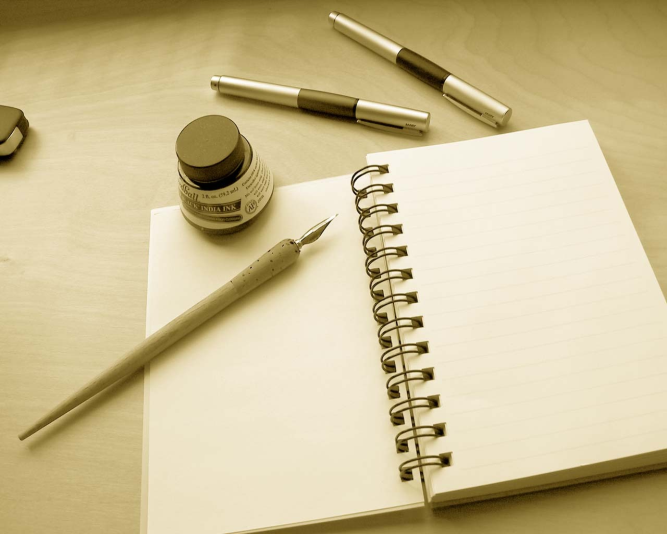 Полученные результаты средних измерений (систолическое и диастолическое АД, частота сердечных сокращений) записываются больным в дневник
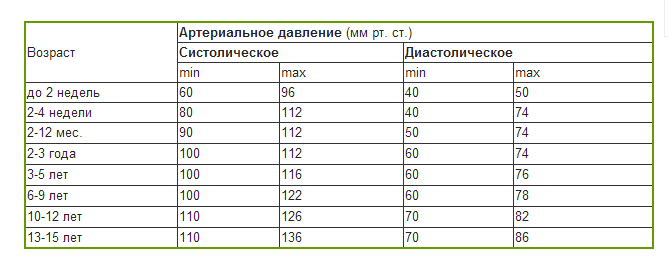 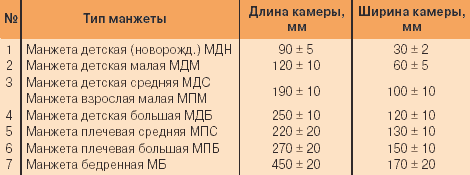 Благодарю за внимание!